Improving the Risk-Finance Paradigm
Siwei Gao
Fox School of Business, Temple University
Michael R. Powers
School of Economics and Management, Tsinghua University
Thomas Y. Powers
School of Business, Harvard University
1
Conventional R-F Paradigm
2
Conventional R-F Paradigm
Problems:

	(A)  Suggests insurers always exist to assume (and presumably pool) low expected frequency/high expected severity (i.e., catastrophe) losses

	(B)  Implies inconsistent effect of increasing expected frequencies (i.e., diversification) on losses with low, as opposed to high, expected severities
3
Approach
Develop mathematical model of loss portfolio to account for changes in severity tail heaviness (and therefore effectiveness of diversification)

Identify criteria to distinguish among pooling, transfer, and avoidance

Study morphology of boundary curves between different risk-finance regions

Assess practical implications, especially for heavy tail losses and catastrophe losses
4
Basic Model
Loss portfolio:  L = X1 + . . . + Xn

Frequency:  n is non-stochastic

Severity:  X1, . . ., Xn ~ i.i.d. Lévy-Stable (α, β, γ, δ) 		for α > 1 (i.e., finite mean)
5
Basic Model
From generalized CLT, Lévy-Stable (α, β, γ, δ) ~ approx. Pareto II (a, θ) for:

             a if a  (1, 2)               1 if a  (1, 2) 
             2 if a > 2                      0 if a > 2

              if a  (1, 2) 
              / [21/2 (a-1) (a-2)1/2] if a > 2

              / (a-1) +  tan(πa/2) if a  (1, 2) 
              / (a-1) if a > 2
β =
α =
γ =
δ =
6
A Simple Risk Measure
Family of cosine-based risk measures:
	CBSD[X] = (1/ω) cos-1(E[cos(ω(X-τ))])
	CBVar[X] = (2/ω2) {1 - E[cos(ω(X-τ))]},
	where ω > 0 optimizes info.-theoretic criterion     

Expressions for Lévy-stable family:
     CBSD[X] = cos-1(exp(-1/2)) 21/α γ ≈ (0.9191) 21/α γ
     CBVar[X] = 2 [1 - exp(-1/2)] (21/α γ)2 
	≈ (0.7869) (21/α γ)2

Proposed risk measure:  R[X] = (21/α γ)s, s > 1
7
Firm Decision Making
Select pooling over transfer iff firm’s “expected cost” is less than firm’s “expected benefit”; i.e.,
	R[L] / E[L] < k for some k > 0, which yields:

	E[X] < k -1/(1-s) 2s/a(1-s) (a-1)s/(1-s) n(s-a)/a(1-s)
		for a  (1, 2);

	E[X] < k -1/(1-s) (a-2)-s/2(1-s) n(s-2)/2(1-s)
		for a > 2
8
Firm Decision Making
Select transfer over avoidance iff insurer’s “expected cost” is less than insurer’s “expected benefit”; i.e.,
	R[L] / E[L] < kI for some kI > 0:

	E[X] < kI-1/(1-s) 2s/a(1-s) (a-1)s/(1-s) n(s-a)/a(1-s)
		for a  (1, 2);

	E[X] < kI-1/(1-s) (a-2)-s/2(1-s) n(s-2)/2(1-s)
		for a > 2
9
Type I R-F Paradigm
Expected Severity
AVOIDANCE
TRANSFER
POOLING
Expected Frequency
10
Type II R-F Paradigm
AVOIDANCE
Expected Severity
TRANSFER
POOLING
Expected Frequency
11
Type III R-F Paradigm
Expected Severity
AVOIDANCE
TRANSFER
POOLING
Expected Frequency
12
Boundary-Curve Regions
2.5
2.0
TYPE I
s
TYPE II
1.5
TYPE III
1.0
1.0
1.5
2.0
2.5
13
A Conservative Paradigm
Regarding effectiveness of diversification, Type I boundary is most conservative

Regarding ability to transfer catastrophe losses, Type III boundary is most conservative

In latter case, Type I can be made most conservative for sufficiently large n; however, critical values of n approach infinity as a  2+ (Gaussian with infinite variance)
14
Conservative R-F Paradigm
High
AVOIDANCE
Expected
Severity
TRANSFER
POOLING
Low
Low
High
Offset apexes:  Firm’s k less than insurer’s kI
Expected Frequency
15
Conservative R-F Paradigm
High
AVOIDANCE
Expected
Severity
TRANSFER
POOLING
Low
Low
High
No upper apex if insurer’s kI sufficiently large
Expected Frequency
16
Conventional R-F Paradigm
17
Stochastic Frequency
Loss portfolio:  L = X1 + . . . + XN

Frequency:  
	Case (1), N ~ Poisson (l), l > 0 varies,
		CV[N]  0 as E[N]  infinity
	Case (2), N ~ Shifted Negative Binomial (r, p),
		r > 0 fixed, p  (0, 1) varies,
		CV[N]  r -1/2 > 0 as E[N]  infinity

Severity:  X1, . . ., Xn ~ i.i.d. Pareto II (a, θ)
		for a > 1 (i.e., finite mean)
18
Simulation Results (Type I)
a = 1.5 (heavy-tailed),  s = 1.6,  k = 115
Fixed
Poisson
Shifted NB
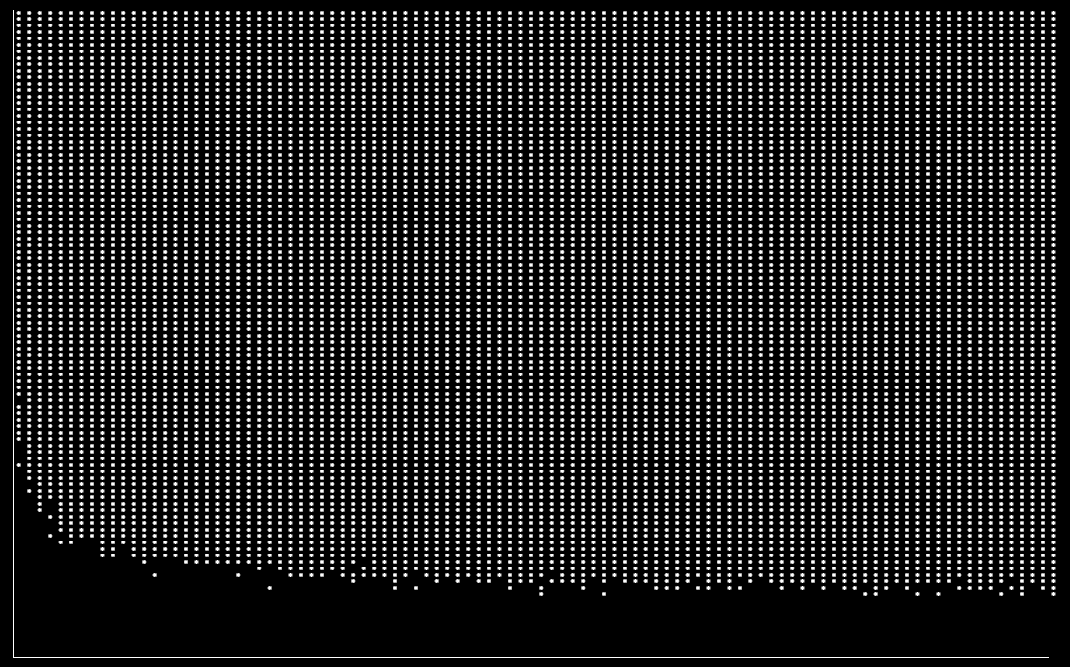 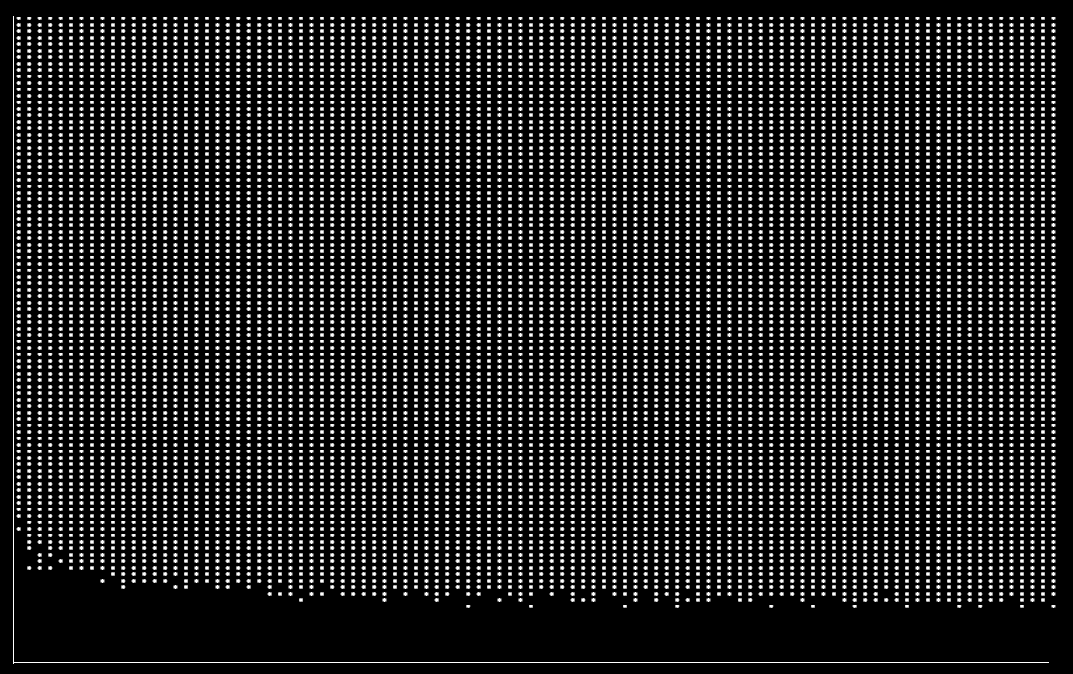 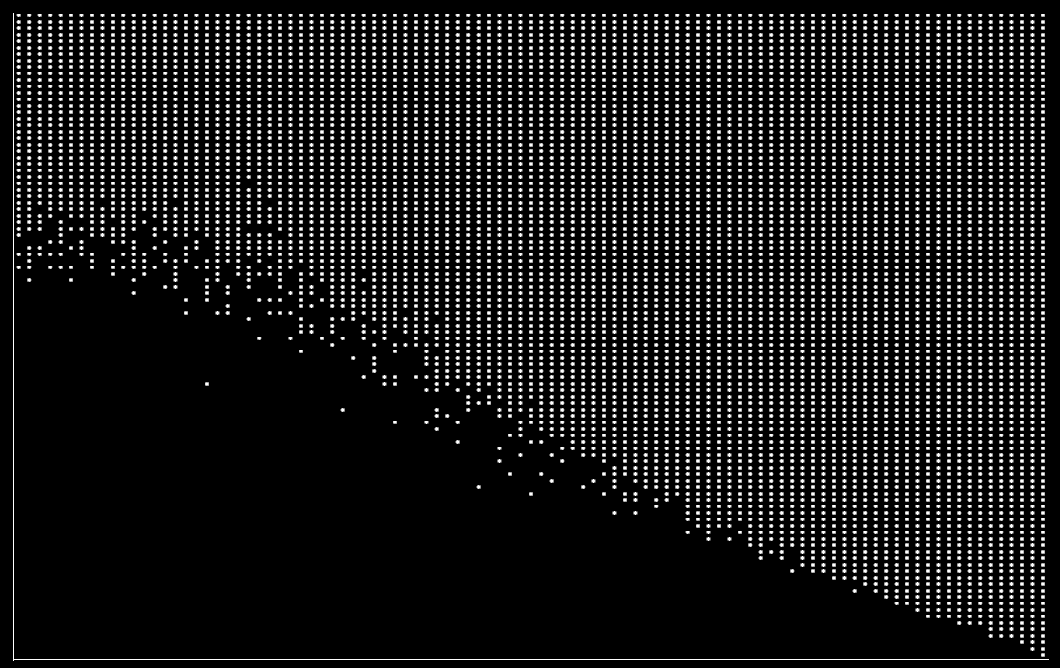 Expected 
Severity
(Pareto II)
Expected Frequency
Expected Frequency
Expected Frequency
19
Simulation Results (Type I)
a = 2.5 (light-tailed),  s = 2.1,  k = 3100
Fixed
Poisson
Shifted NB
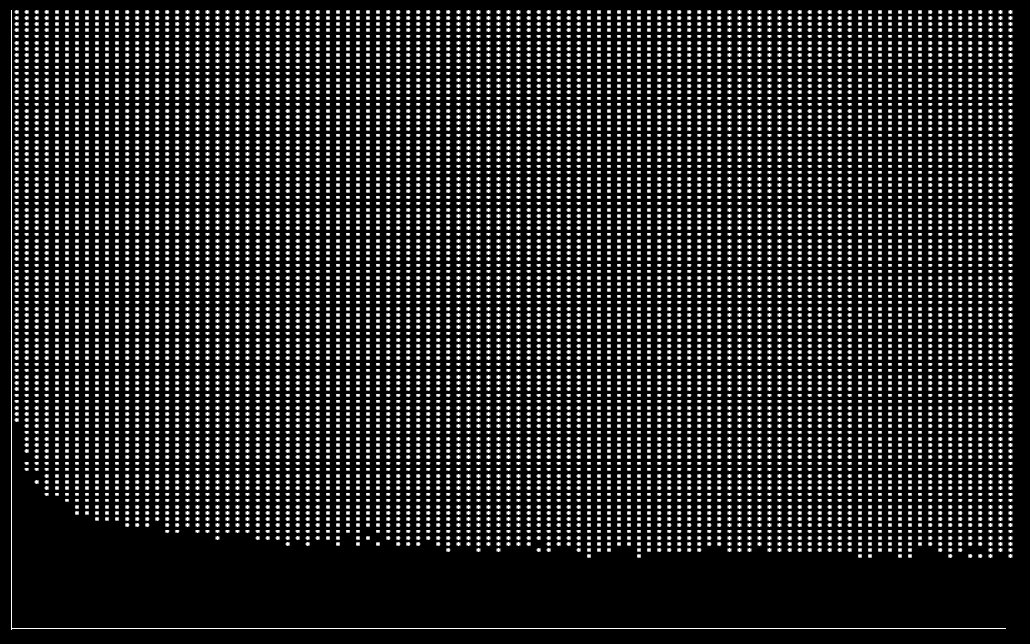 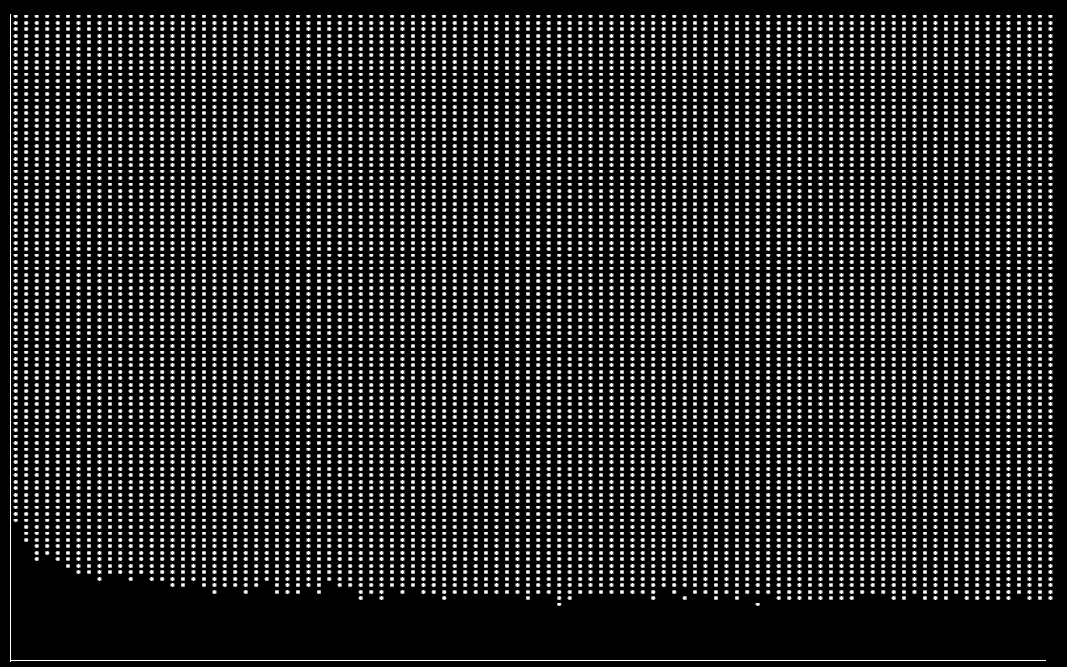 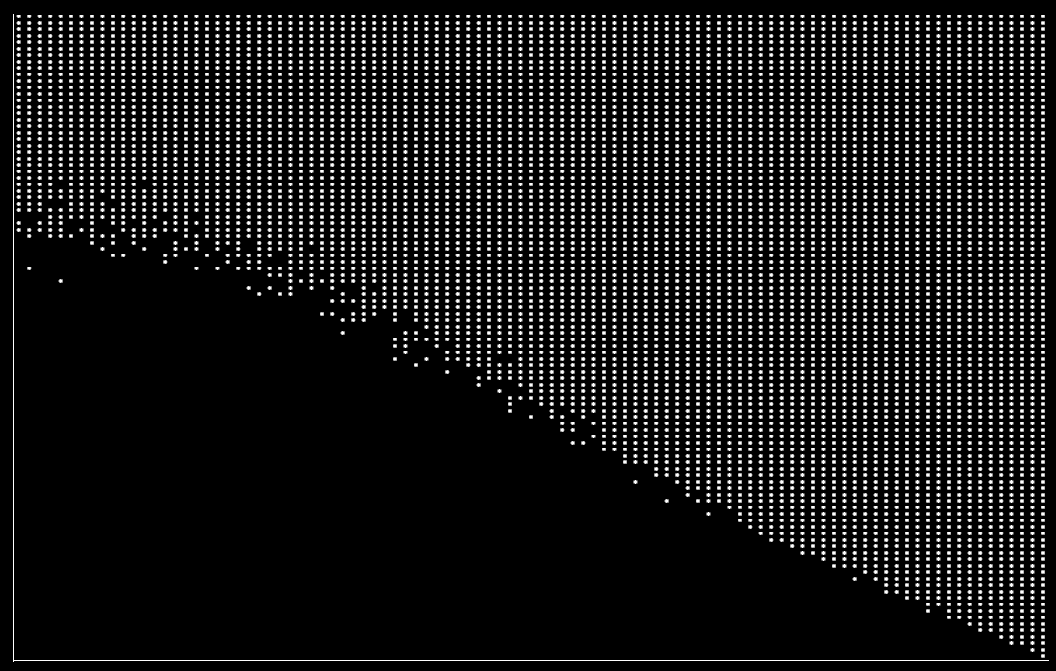 Expected 
Severity
(Pareto II)
Expected Frequency
Expected Frequency
Expected Frequency
20
Simulation Results (Type II)
a = 1.5 (heavy-tailed),  s = 1.3,  k = 6
Fixed
Poisson
Shifted NB
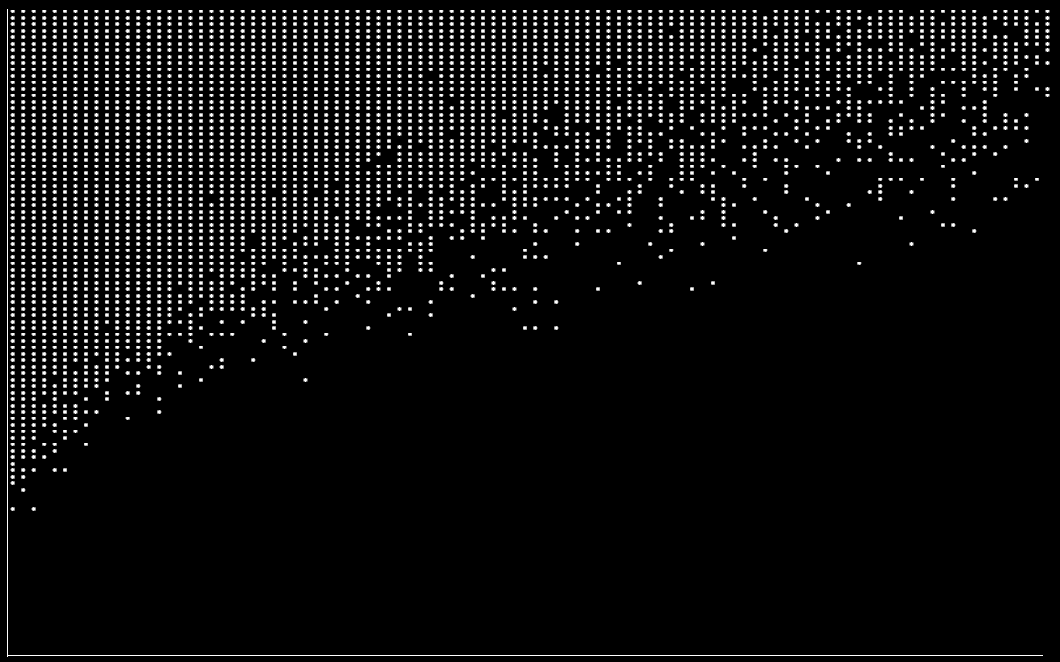 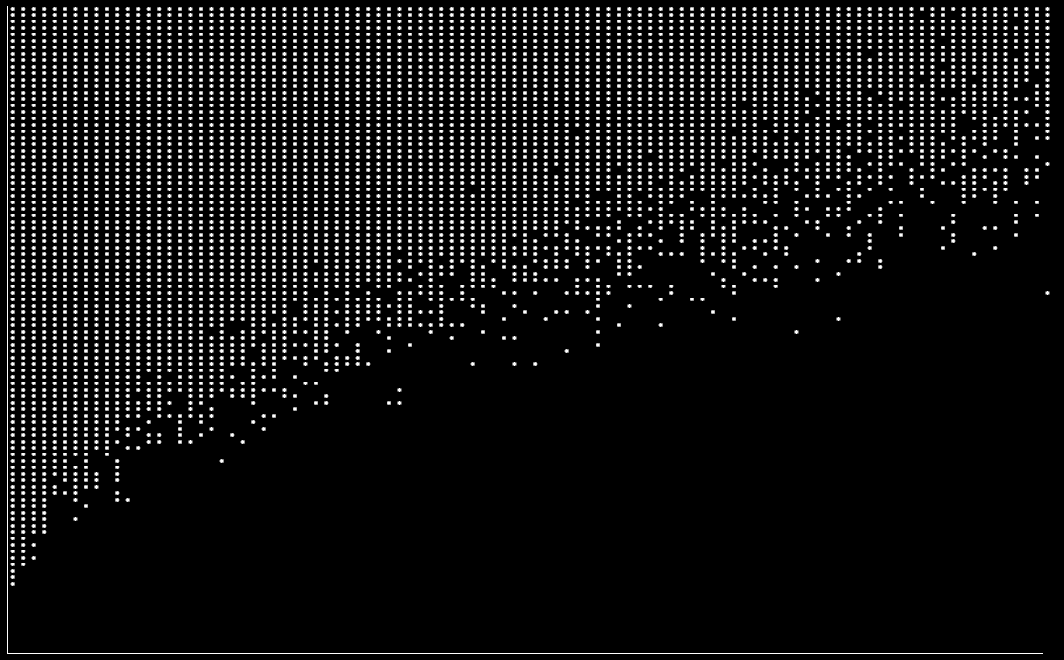 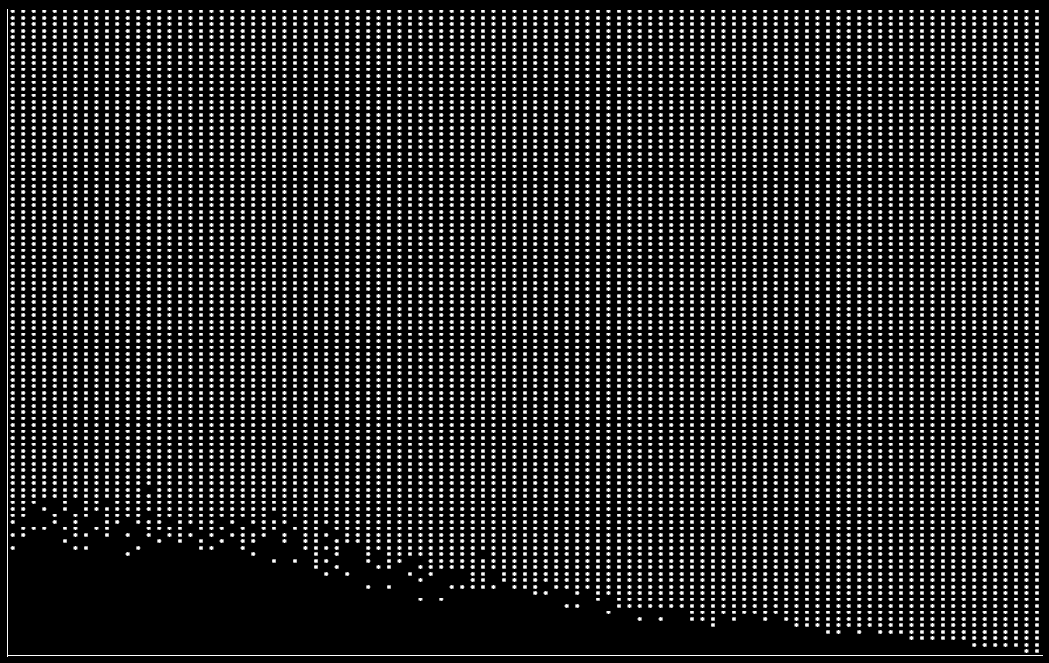 Expected 
Severity
(Pareto II)
Expected Frequency
Expected Frequency
Expected Frequency
21
Simulation Results (Type II)
a = 2.5 (light-tailed),  s = 1.4,  k = 5.5
Fixed
Poisson
Shifted NB
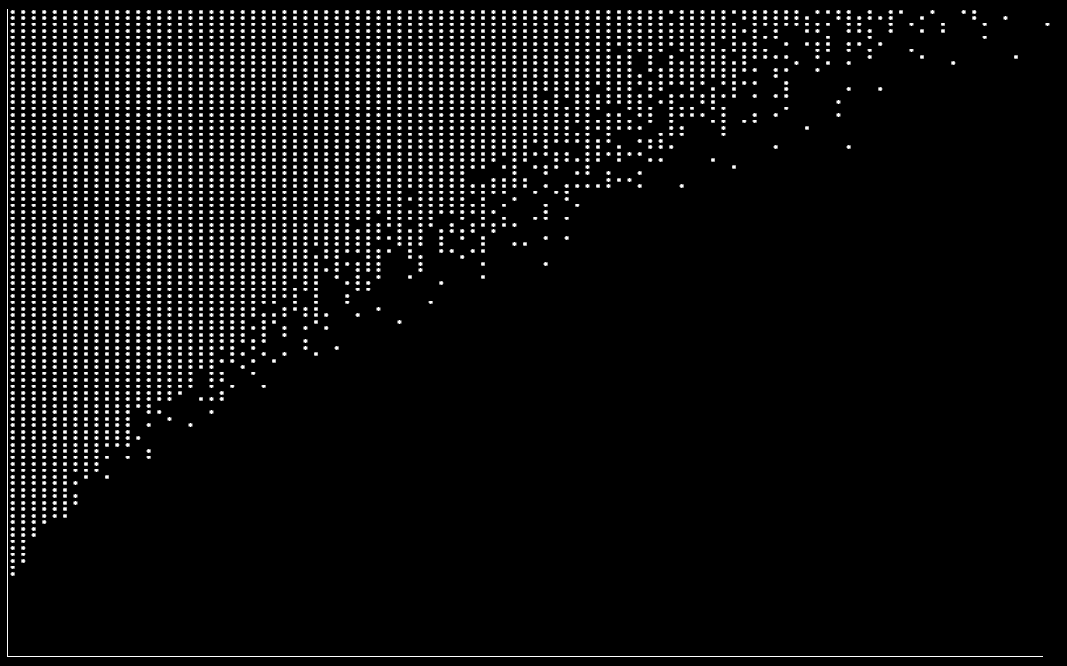 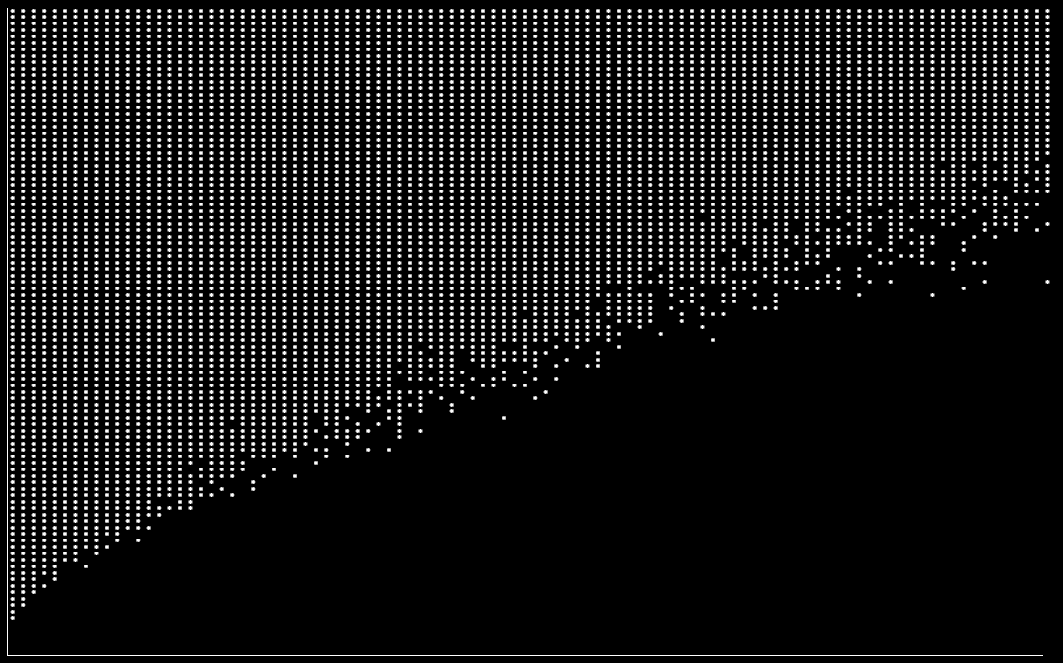 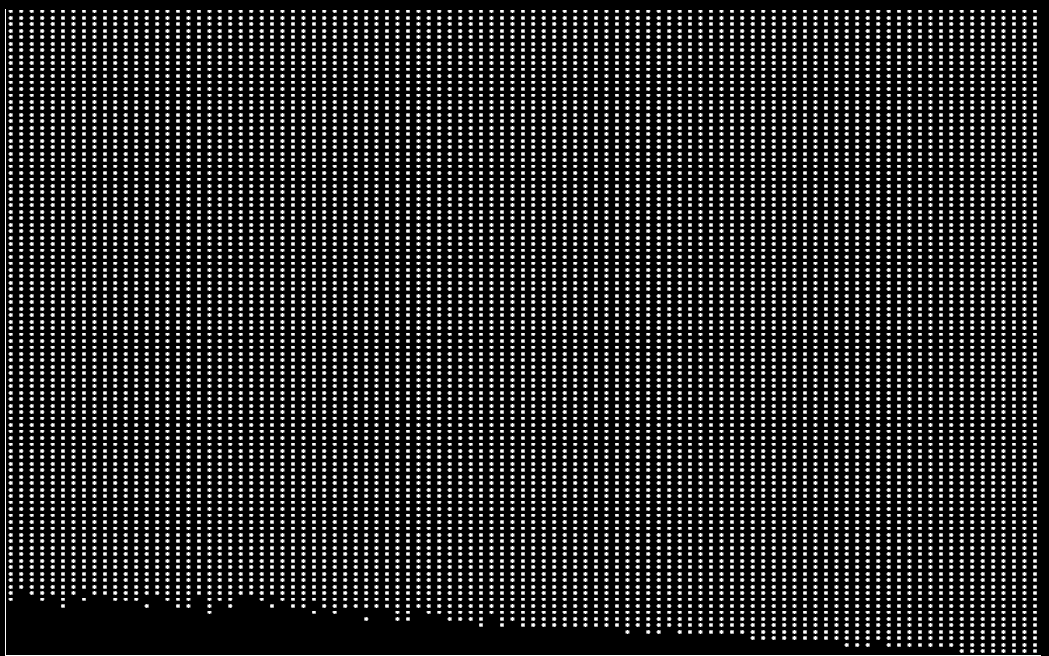 Expected 
Severity
(Pareto II)
Expected Frequency
Expected Frequency
Expected Frequency
22
Simulation Results (Type III)
a = 1.5 (heavy-tailed),  s = 1.1,  k = 0.38 (F, P); 1.6 (SNB)
Fixed
Poisson
Shifted NB
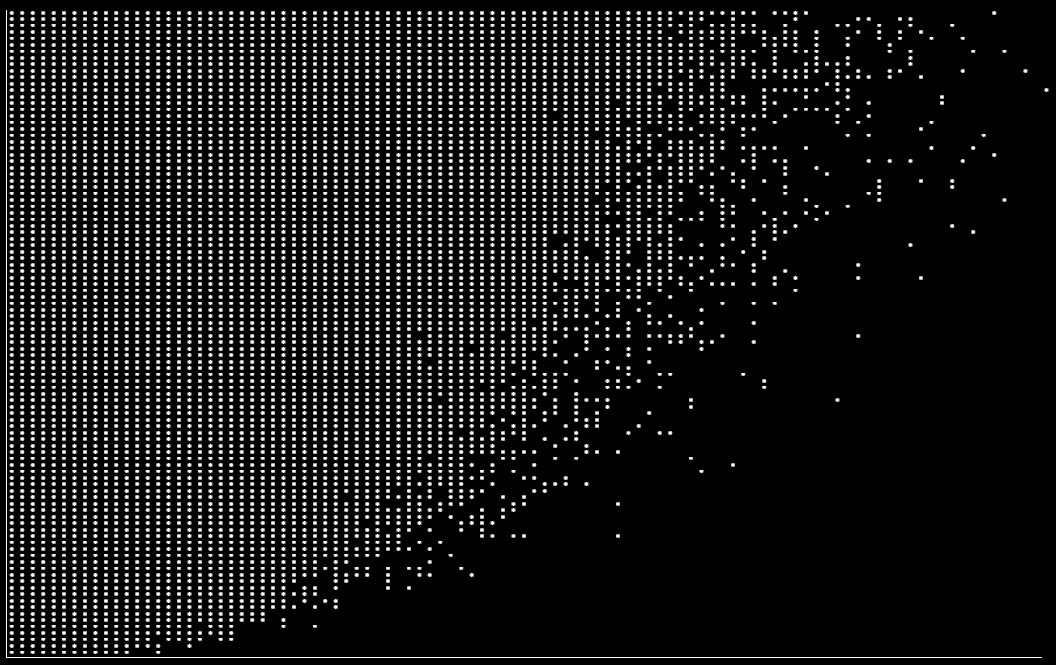 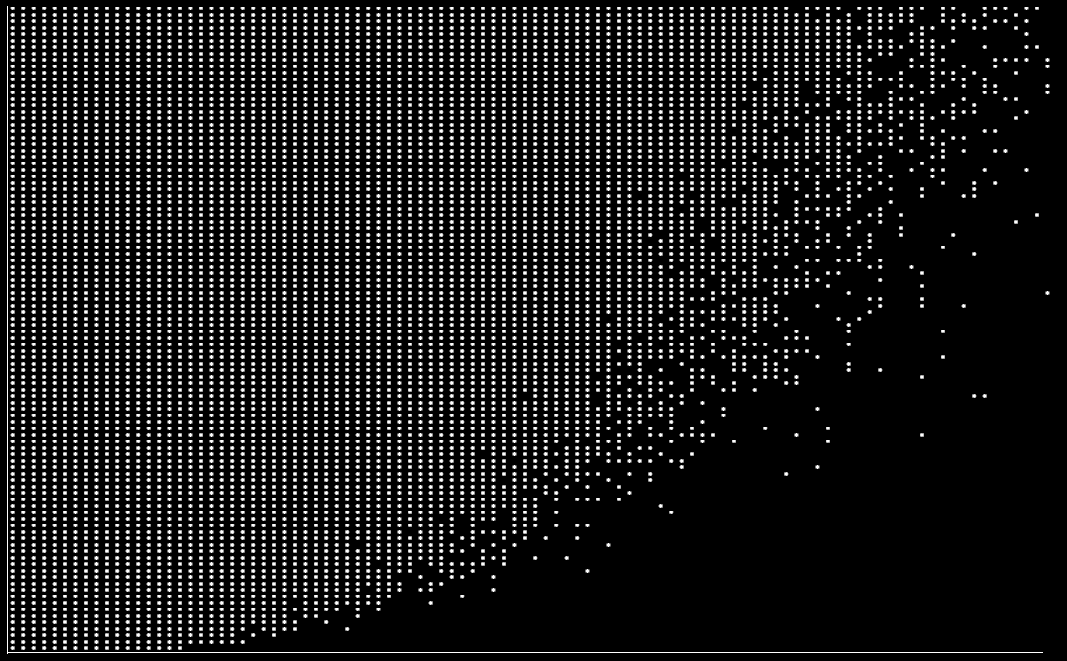 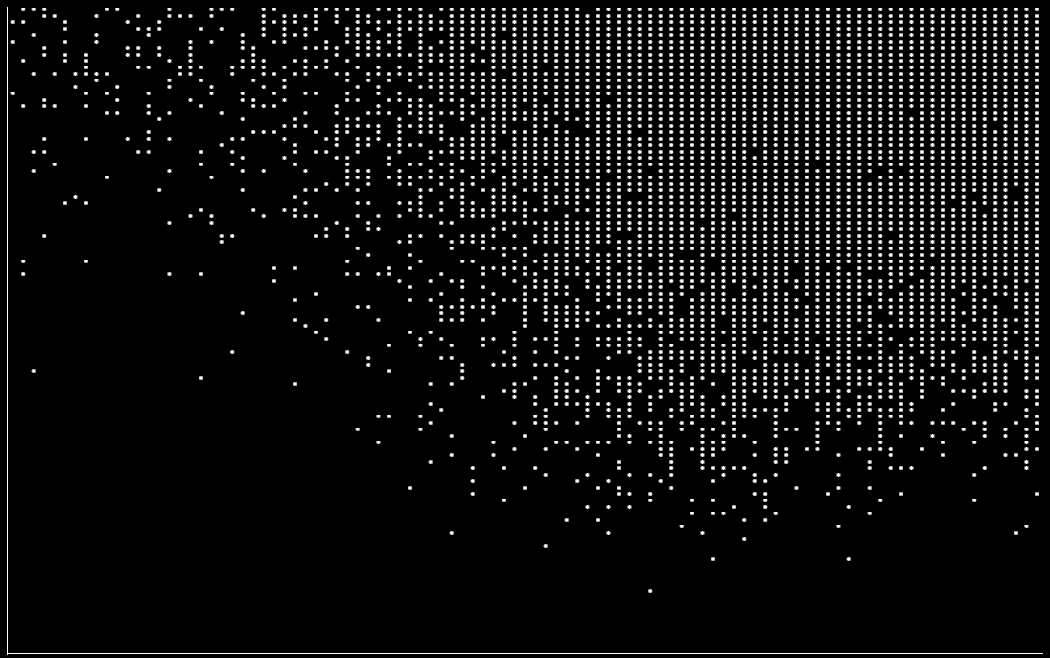 Expected 
Severity
(Pareto II)
Expected Frequency
Expected Frequency
Expected Frequency
23
Simulation Results (Type III)
a = 2.5 (light-tailed),  s = 1.3,  k = 2 (F, P); 6 (SNB)
Fixed
Poisson
Shifted NB
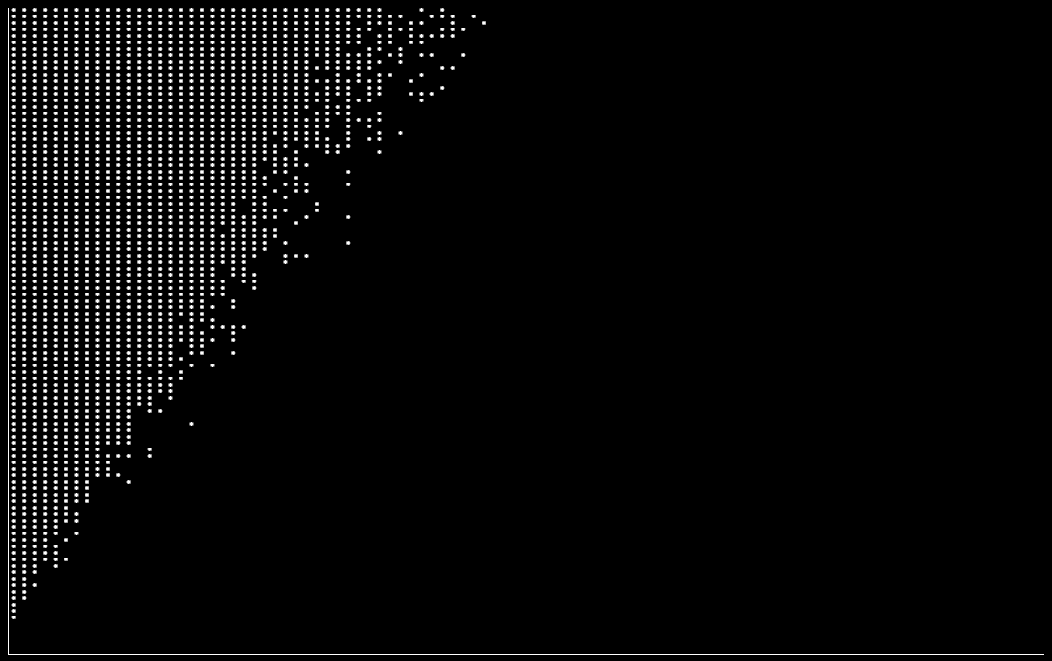 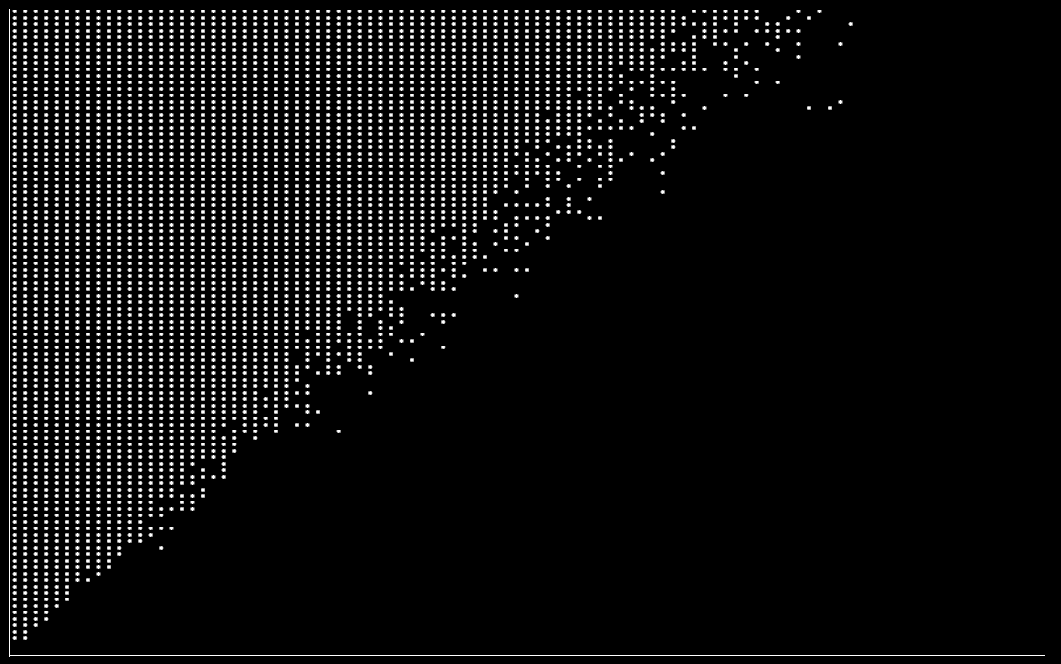 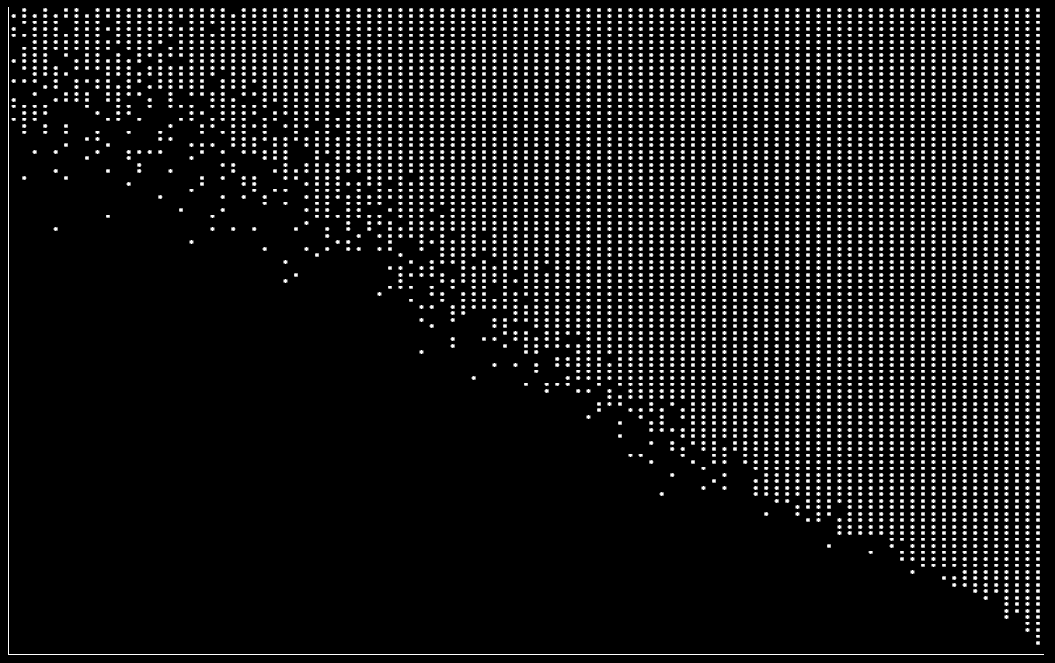 Expected 
Severity
(Pareto II)
Expected Frequency
Expected Frequency
Expected Frequency
24
Causes of Decreasing Boundary
Heavy-tailed severity  (Smaller a)
		Diminished intrinsic effects of diversification

High sensitivity to risk  (Larger s)
		Diminished perceived effects of diversification

CV[N] > 0 as E[N]  infinity (e.g., Shifted NB)
		Ineffective “law of large numbers”
25
Further Research
Practical implications of non-monotonic boundaries

Shifted Negative Binomial frequency with a < 2 (heavy-tailed severity) and small s > 1 (low sensitivity to risk)
26
References
Baranoff, E., Brockett, P. L., and Kahane, Y., 2009, Risk Management for Enterprises and Individuals, Flat World Knowledge, http://www.flatworldknowledge.com/node/29698#web-0

Nolan, J. P., 2008, Stable Distributions:  Models for Heavy-Tailed Data, Math/Stat Department, American University, Washington, DC
27
References
Powers, M. R. and Powers, T. Y., 2009, “Risk and Return Measures for a Non-Gaussian World,” Journal of Financial Transformation, 25, 51-54

Zaliapin, I. V., Kagan, Y. Y., and Schoenberg, F. P., 2005, “Approximating the Distribution of Pareto Sums,” Pure and Applied Geophysics, 162, 6-7, 1187-1228
28